আজকের পাঠে সবাইকে
স্বাগতম
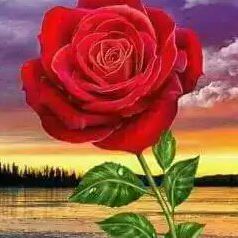 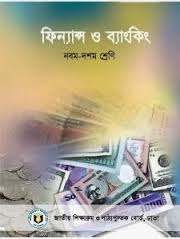 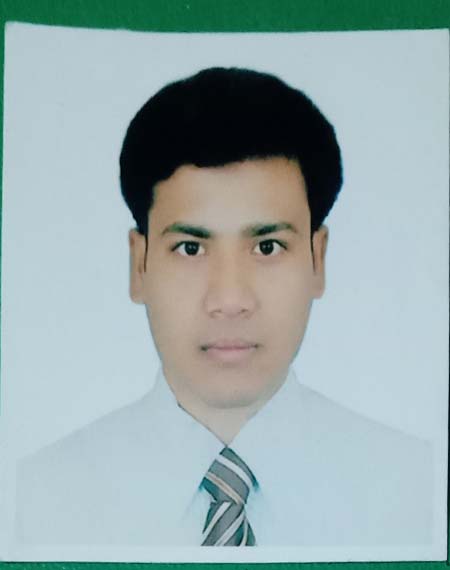 মোঃ আবু খোকন
সহকারি শিক্ষক (ব্যবসায় শিক্ষা)
হাসিমপুর মাধ্যমিক বিদ্যালয়
মোবাইল : ০১৭২৪-৮৮৮৪২৮ mdabukhokon888@gmail.com
শ্রেণি   :  ১০ম
বিষয়  : ফিন্যান্স এন্ড ব্যাংকিং
অধ্যায় : ৮ম
সময়   : ৫0 মিনিট 
তারিখ : 10-10-2019 খ্রিঃ
চিত্রের বস্তুগুলো কী ?
ডলার
টাকা।
মুদ্রা বলব
টাকা এবং ডলারকে একসাথে কী বলব ?
ডলার ও মুদ্রার  ইতিহাস
এই পাঠশেষে শিক্ষার্থীরা...
১। মুদ্রা কী তা বলতে পারবে ;
২। বিনিময় প্রথা ব্যাখ্যা করতে পারবে ; 
৩। মুদ্রার ইতিহাস বর্ণনা করতে পারবে।
মুদ্রার ৩টি কর্ম
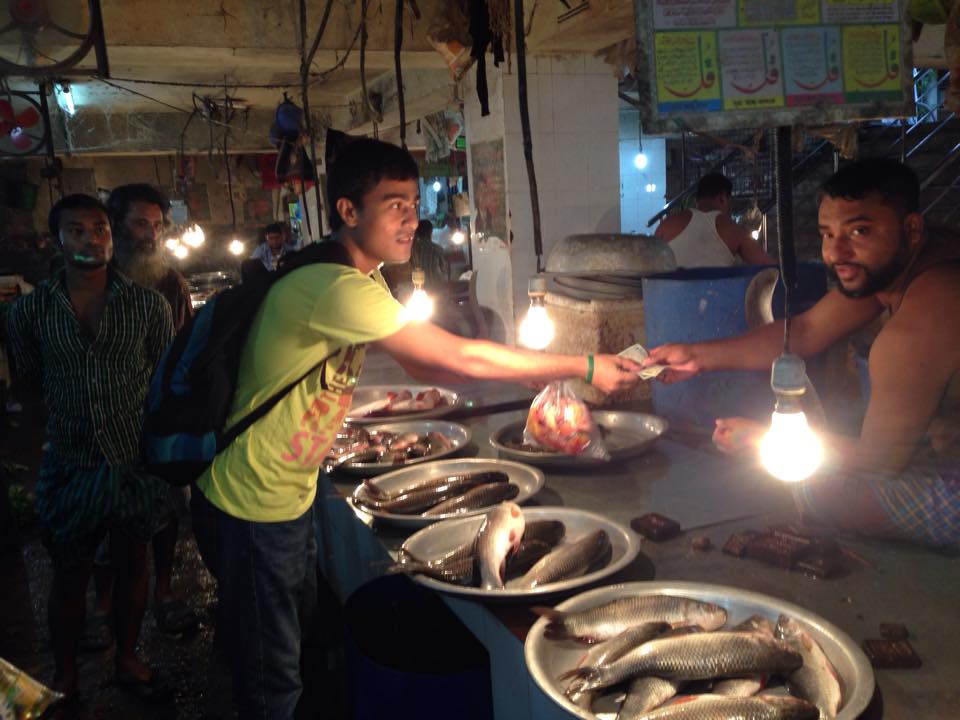 যেকোনো লেনদেন করার জন্য মুদ্রা ব্যবহার করা যায়।
বিনিময়ের মাধ্যম হিসাবে কাজ করে
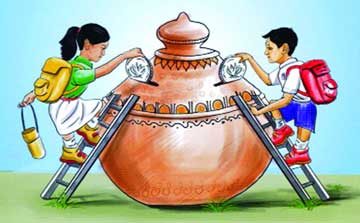 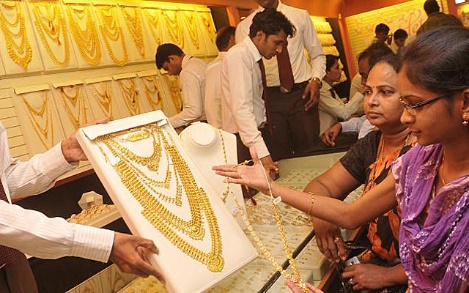 যেকোনো অর্থনৈতিক পণ্য বা সেবার মূল্য কত তা মুদ্রার মাধ্যমে নির্ধারণ করা হয়।
সঞ্চয়ের ভান্ডার হিসাবে কাজ করে
মূল্যের পরিমাপক হিসাবে কাজ করে
ভবিষ্যতের জন্য কোনো সঞ্চয় করতে হলে মুদ্রার মাধ্যমে সঞ্চয় করতে হয়।
মুদ্রা
মুদ্রা একটি বিনিময়ের মাধ্যম,যা সবার নিকট গ্রহনীয় এবং যা মূল্যের পরিমাপক ও সঞ্চয়ের বাহন হিসাবে কাজ করে।
সময়
০৫ মিনিট
একক কাজ
১। মুদ্রার বিনিময় প্রথা কাকে বলে ?
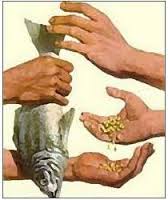 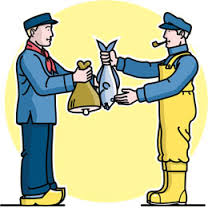 দ্রব্যের বিনিময়ে দ্রব্য
দ্রব্যের বিনিময়ে দ্রব্য
দ্রব্যের বিনিময়ে দ্রব্য
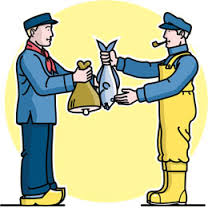 সময় 
৬ মিনিট
জোড়ায় কাজ
“বিনিময় প্রথাই ছিল চাহিদা পূরনের মাধ্যম”।  উক্তিটি ব্যাখ্যা কর।
আদিম যুগের মুদ্রা
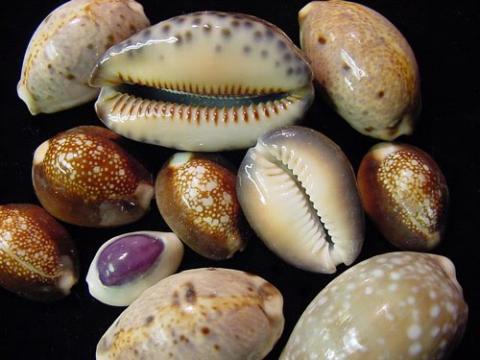 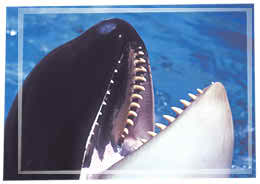 কড়ি
হাঙ্গরের দাঁত
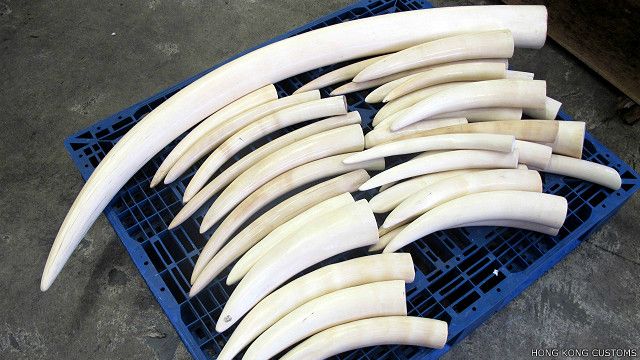 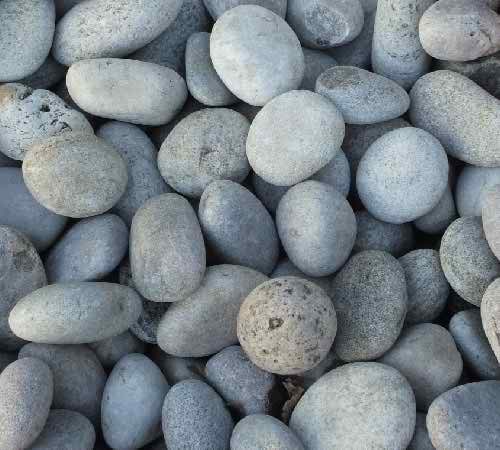 পাথর
হাতির দাঁত
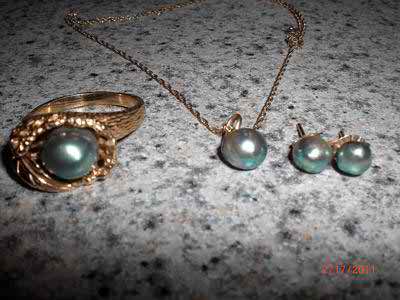 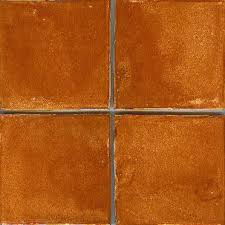 পোড়ামাটি
ঝিনুক
আদিম যুগের মুদ্রা
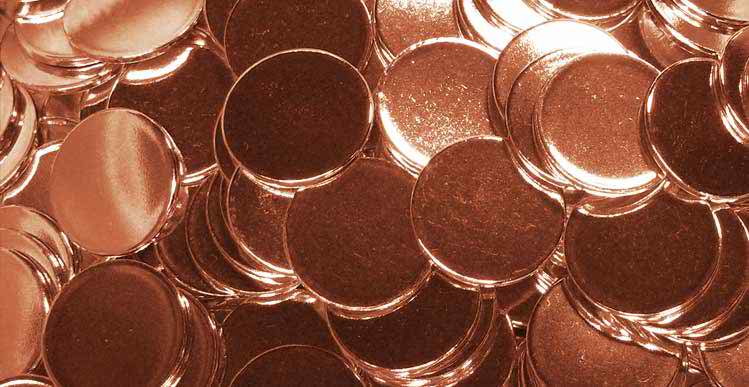 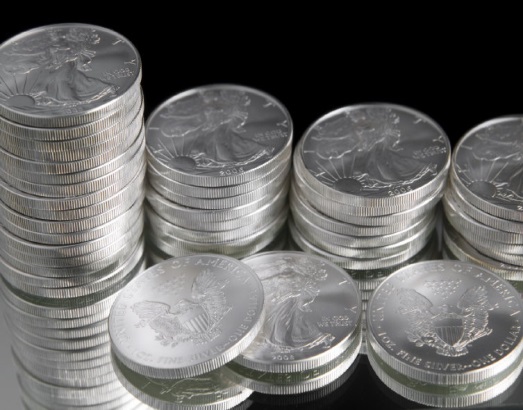 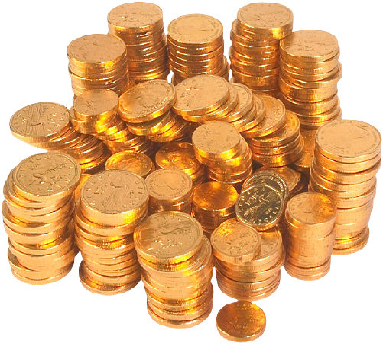 রুপা
সোনা
তামা
বর্তমান যুগের মুদ্রা
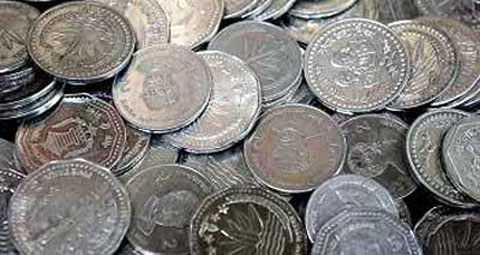 কয়েন
বর্তমান যুগের কাগজি মুদ্রা
কাগজি মুদ্রার প্রচলন উনবিংশ শতাব্দীতে শুরু হয়।
সময় 
১০ মিনিট
দলীয় কাজ
 মুদ্রার ইতিহাস খুবই বিচিত্র, বিশ্লেষণ কর।
মূল্যায়ন
১। মুদ্রা কীসের ভান্ডার হিসাবে কাজ করে ?
২। কাগজি মুদ্রার প্রচলন কোন শতাব্দীতে শুরু হয় ?
৩। কোন মুদ্রা সহজে বহনযোগ্য ?
৪। মুদ্রা কী ?
(২)  সঞ্চয়ের ভান্ডার
(৩)  মুল্যের পরিমাপক
(১)  বিনিময়ের মাধ্যম
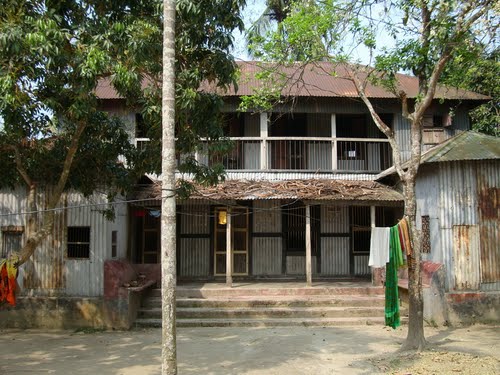 বাড়ির কাজ
মুদ্রার ব্যবহার দ্রব্য বিনিময়কে সহজ করেছে , ব্যাখ্যা কর।
আল্লাহ হাফেজ